TERRITORIAL PROJECT 2018
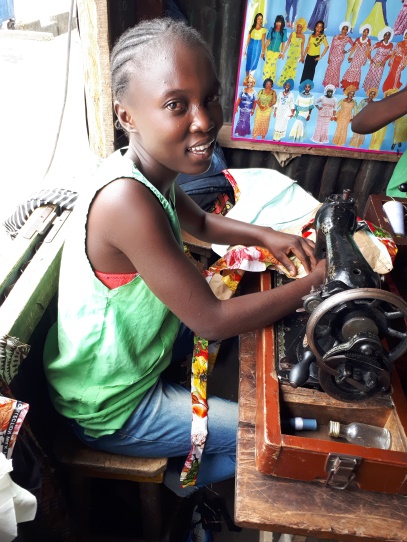 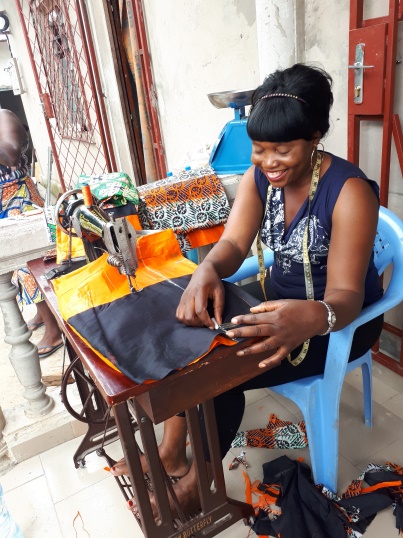 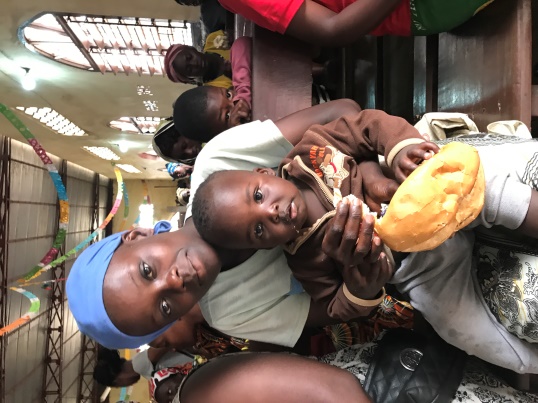 ENRICHING THE LIVES OF WOMEN IN
CONGO-BRAZZAVILLE
What will your support 
look like this year?
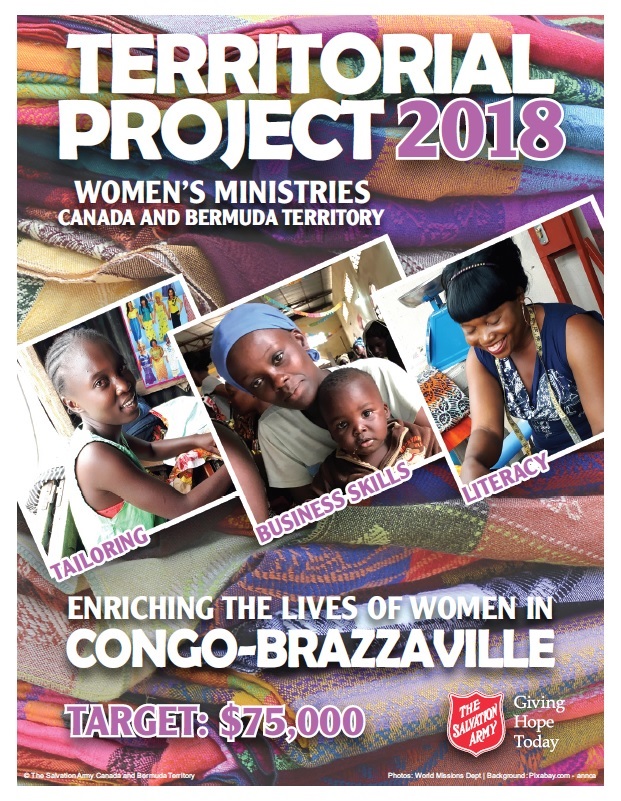 Project Outline
In this two year project, Women’s Ministries will support the construction and development of a vocational training centre to benefit impoverished women and young mothers in the Bacongo community of Congo-Brazzaville.
Where is Congo-Brazzaville?
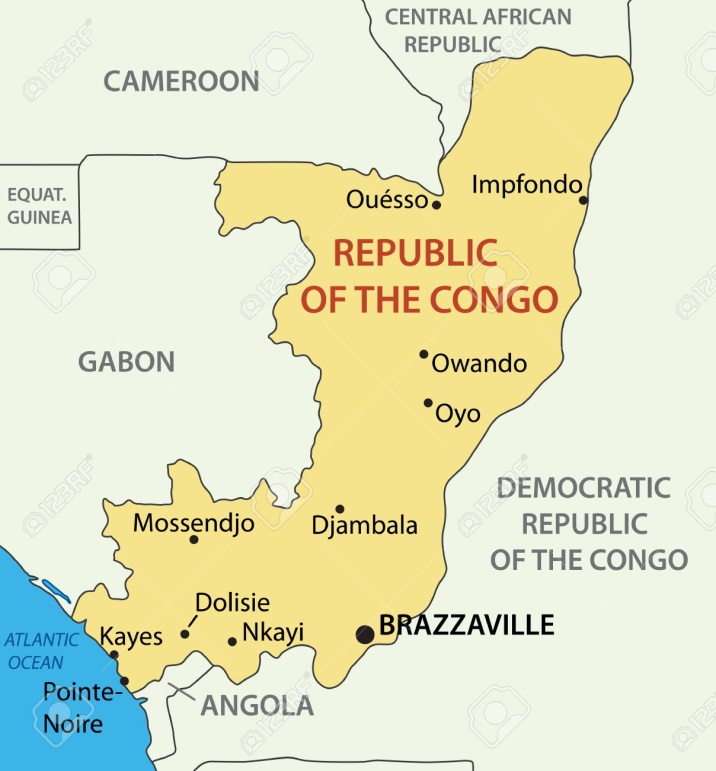 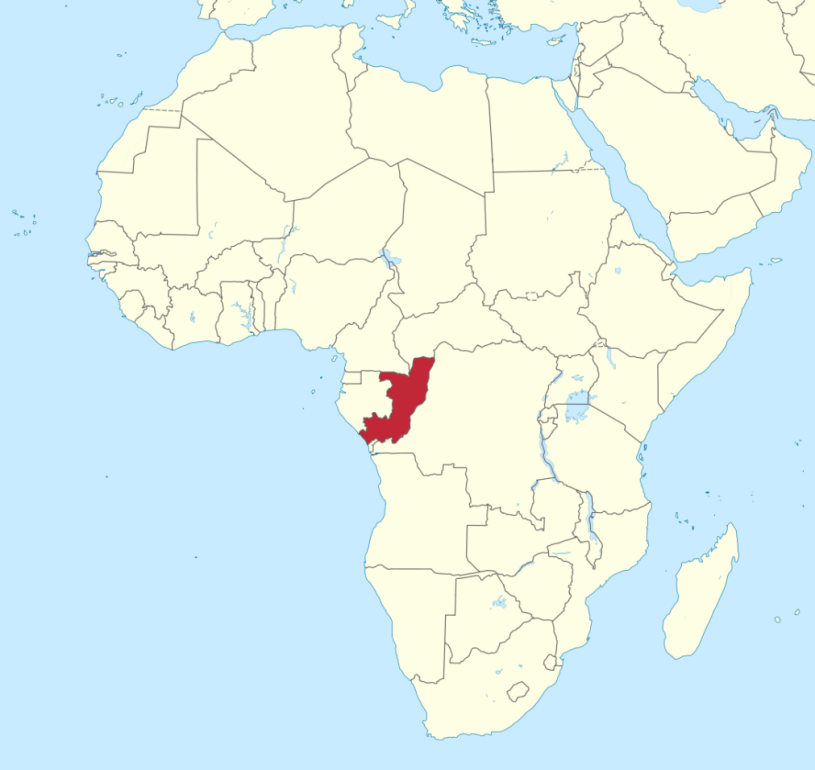 Facts
Ranked 135 of 187 countries in 2017 Human Development Index

47% of the population lives below the national poverty line

Only 59% of all students complete primary school education
View from Vocational Training 
Centre in Bacongo
For over 10 years, the educational system was affected by the civil war that broke out in 1998 

The district of Bacongo, where the vocational training centre is located, was the most affected area in Brazzaville

During that time, teachers would not accept work there as they feared for their lives
This resulted in illiteracy, increased unemployment, and prostitution among teens and young women

Today, girls are easy prey for sexual trafficking and many become teenage mothers

Those in extreme poverty turn to prostitution and are exposed to sexually transmitted diseases, including HIV/AIDS
Construction of the Vocational Training Centre
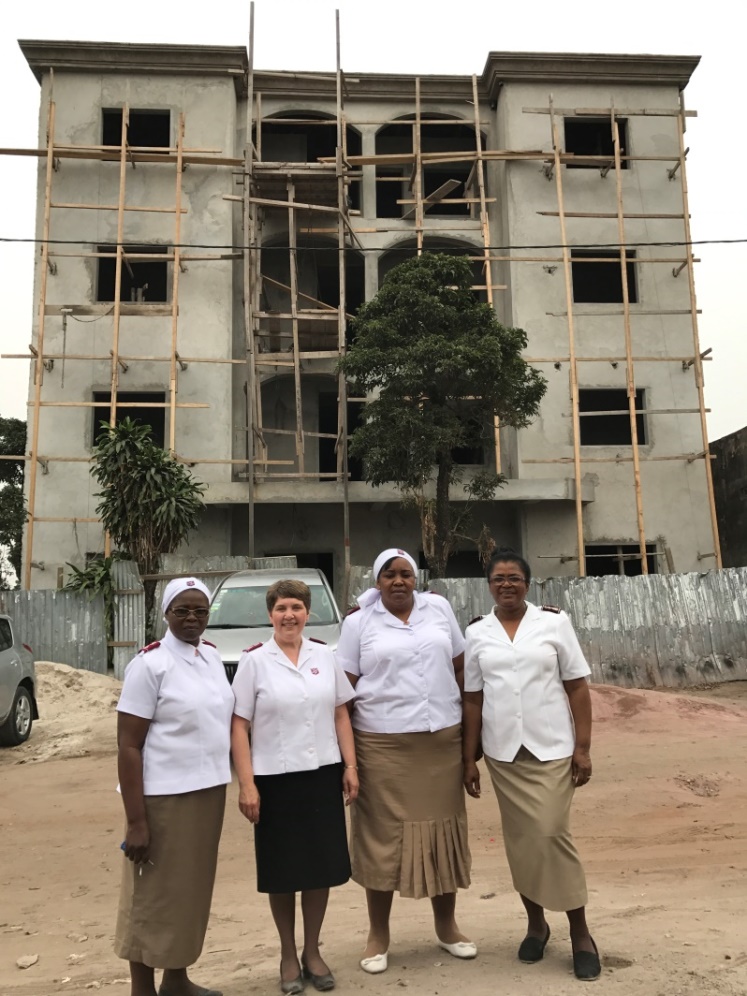 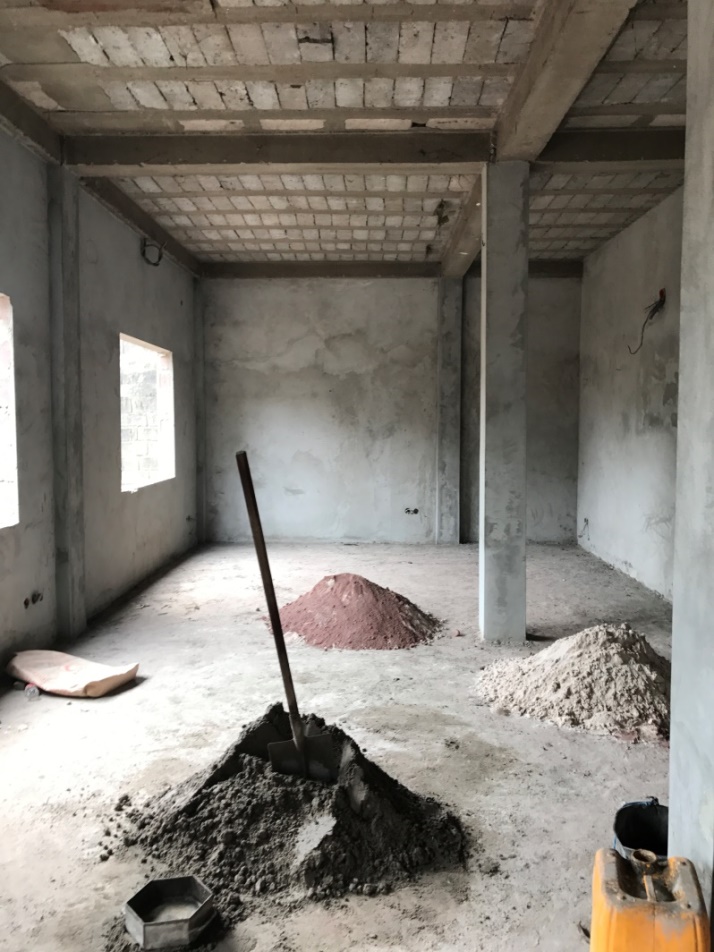 Who will be helped?
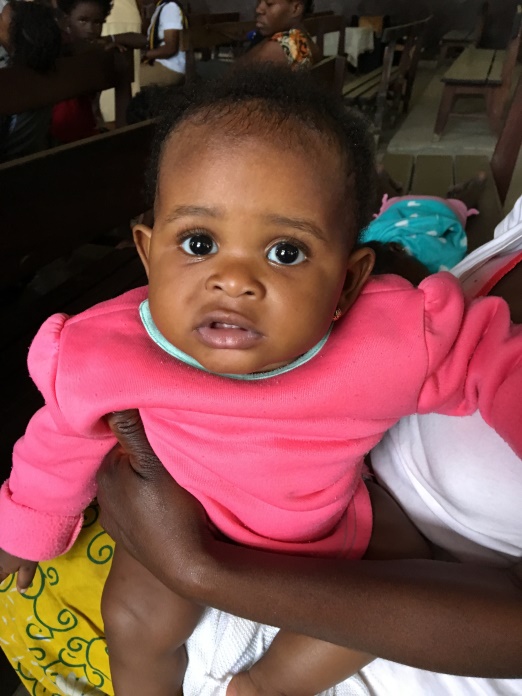 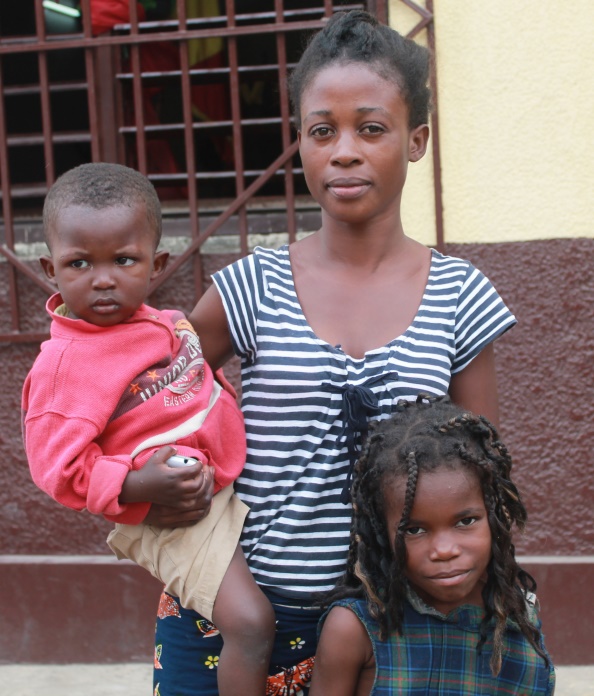 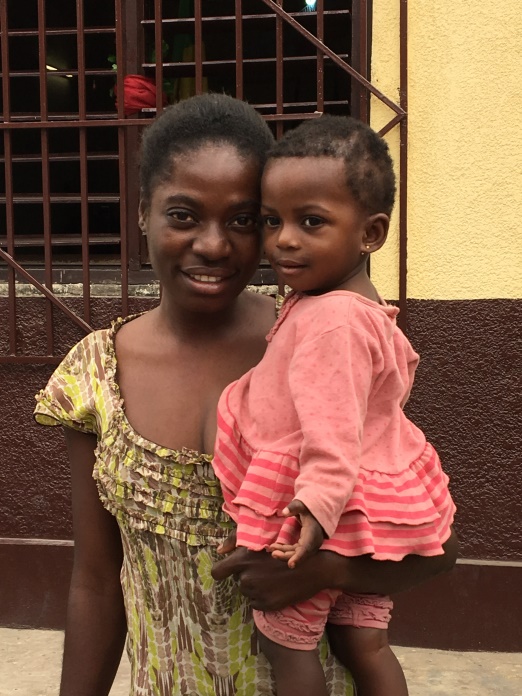 Single mothers 
Impoverished young women
Women who were unable to receive a basic education
Vocational Training
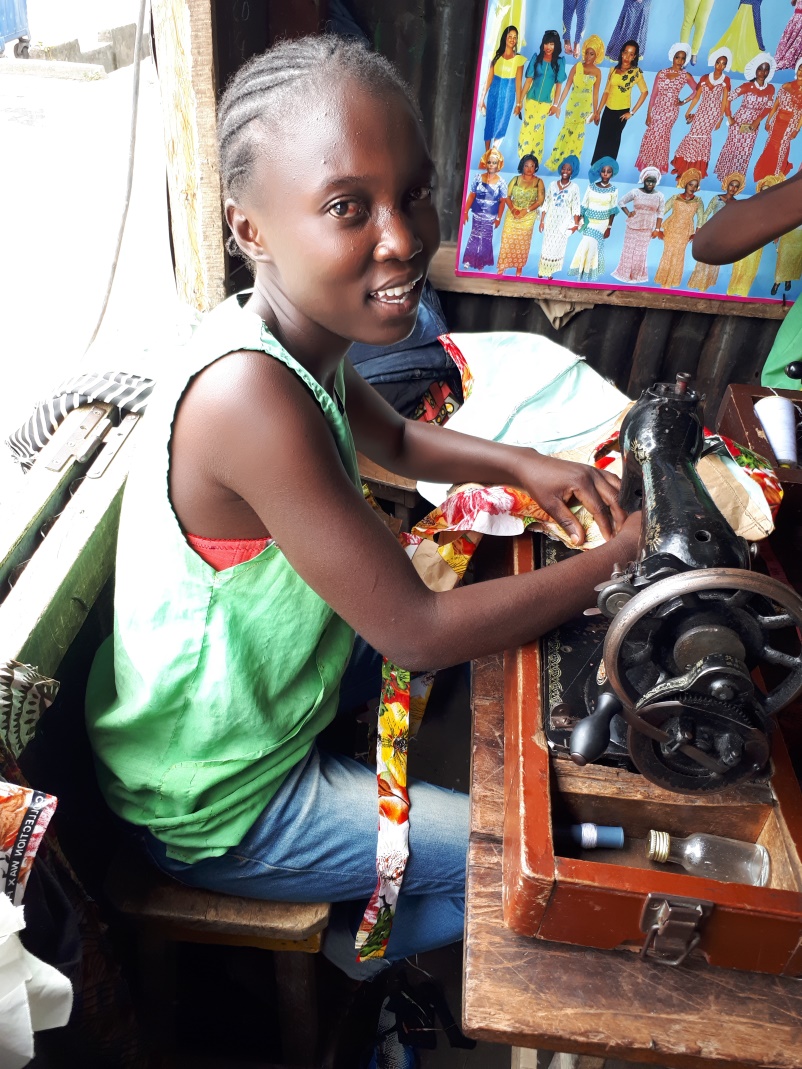 Tailoring
20 young women
12 months

The women will make
School uniforms
TSA uniforms
Other items
Literacy Component
A decade of civil war made it difficult for many of the women involved in this project to attend school.

They will now have a chance to learn reading and writing skills.
Learning business skills will help the women set up small businesses after they finish their vocational training.
Business Skills Training
Health Component
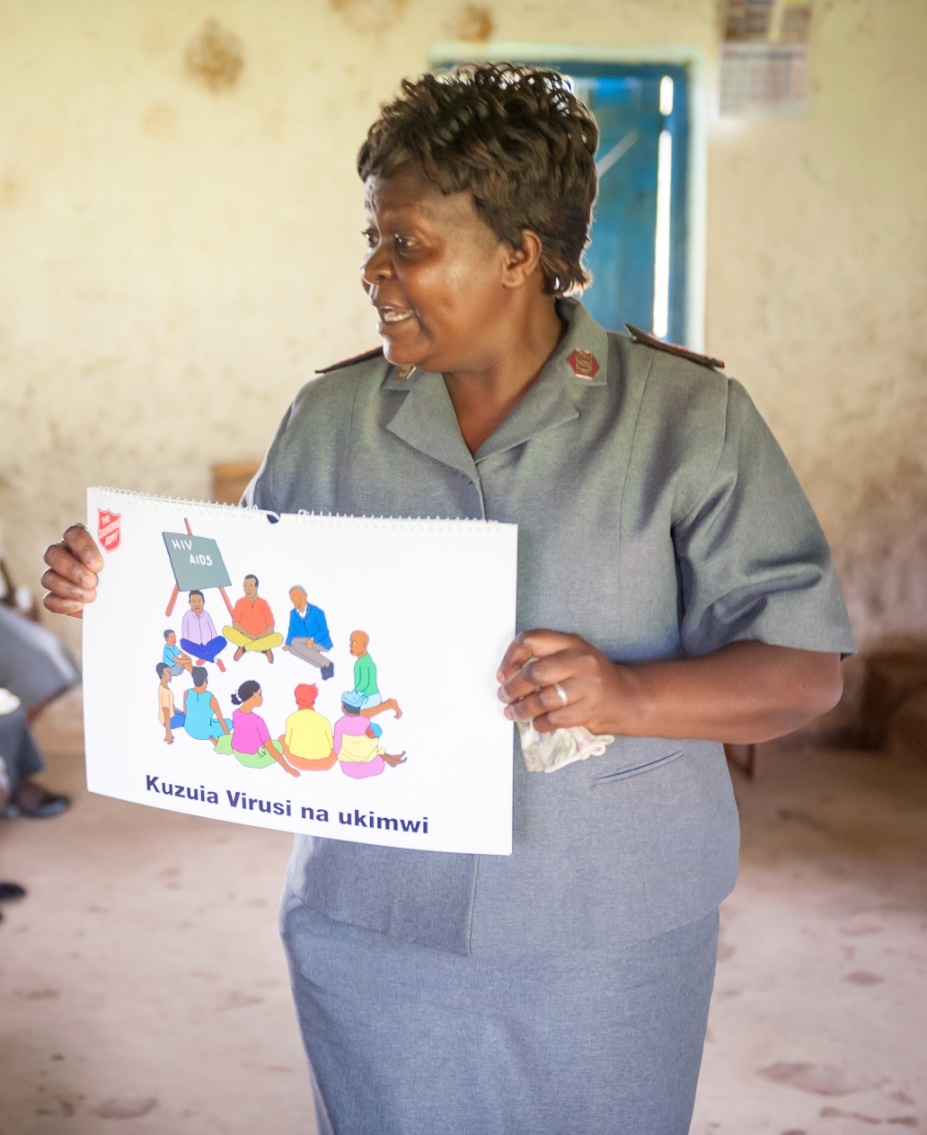 Each woman will receive psychological, moral and spiritual support

HIV/AIDS kits will be available at the centre
Fundraising
In December, Women’s Ministries in Congo-Brazzaville held a rally to raise the funds needed to construct the centre. Despite their financial circumstances, the women contributed beyond their ability to benefit not just themselves but the entire community. Together they raised $24,000!
Your generous donations will  help to provide:
Sewing and embroidery machines
Fabric
Office equipment
Furniture
Teachers
We are pleased to announce that we met and exceeded our fundraising goal in 2017!You helped raise $80,438.
This year, we hope to raise at least
$75,000 
to support this project in Congo-Brazzaville.
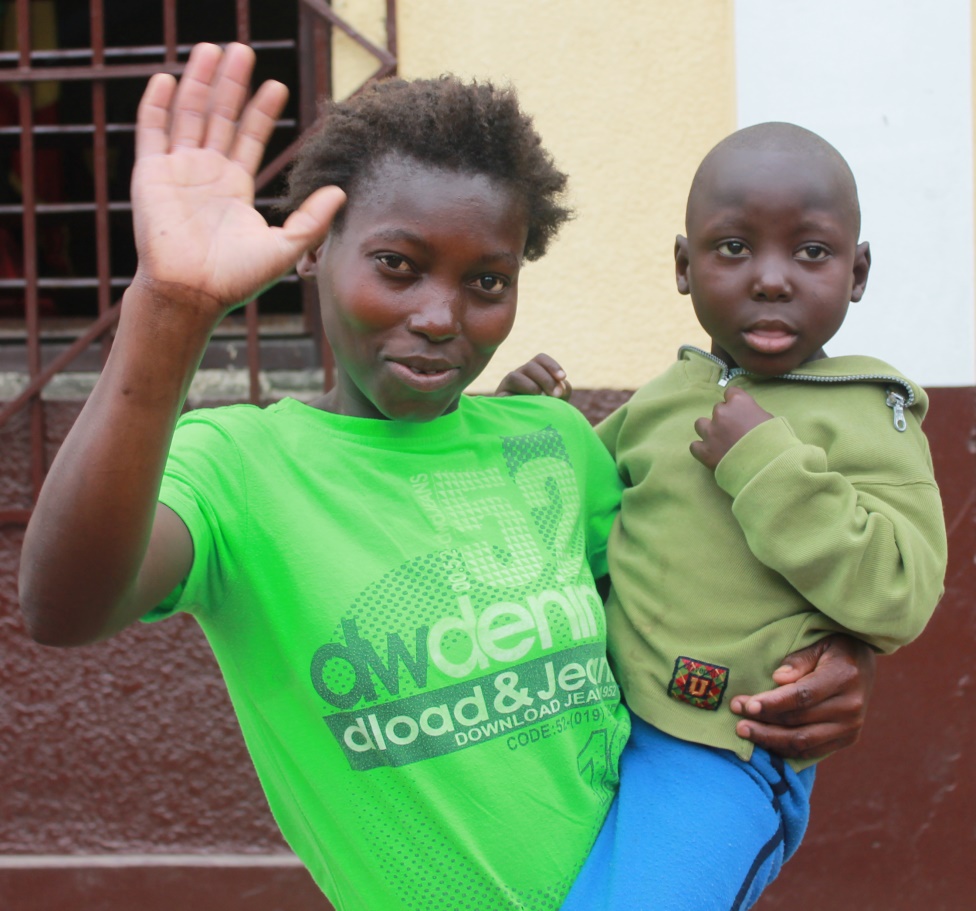 THANK YOU 
FOR YOUR SUPPORT